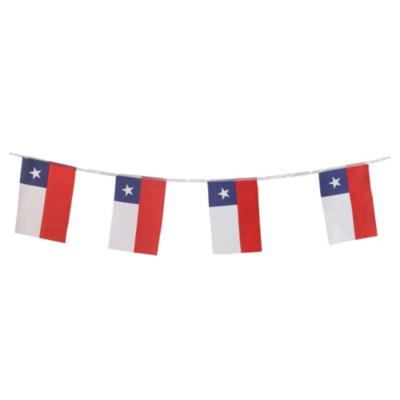 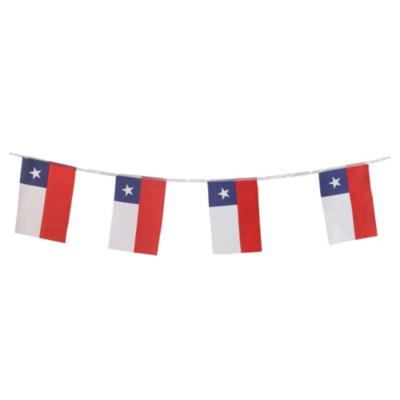 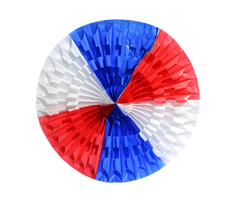 PLANIFICACIÓN  CLASES VIRTUALESSEMANA N° 24FECHA : 08- septiembre-2020
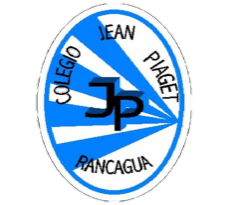 Colegio Jean Piaget
Mi escuela, un lugar para aprender y crecer en un ambiente saludable
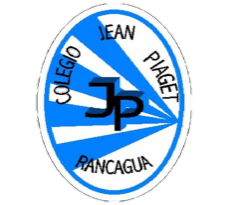 Reglas para una buena clase
Puntualidad
tener materiales solicitados
Ser respetuoso con el profesor y sus compañeros
Mantener micrófono apagado y cámara encendida(solo si el alumno quiere)
Dudas o consultas
Estar atento a la clase online
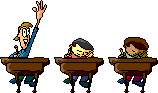 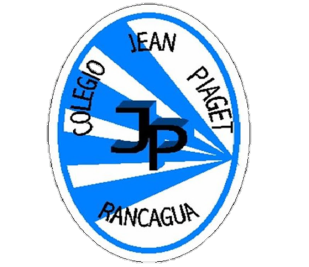 InicioActivación Conocimientos Previos
RECORDEMOS
¿Qué sabes sobre el teatro Griego? 

¿Conoces algunas máscaras Griegas o Romanas?
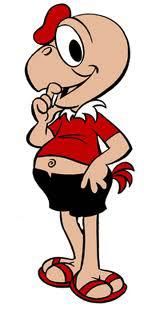 Máscaras del teatro Romano
Las máscaras eran de tamaño superior a la cabeza del actor y se las colocaban en la cabeza como si fuesen cascos... El tamaño permitía ser más visible para el público y las bocas abiertas contenían un megáfono de latón para proyectar la voz y que se oyese desde cualquier punto del teatro
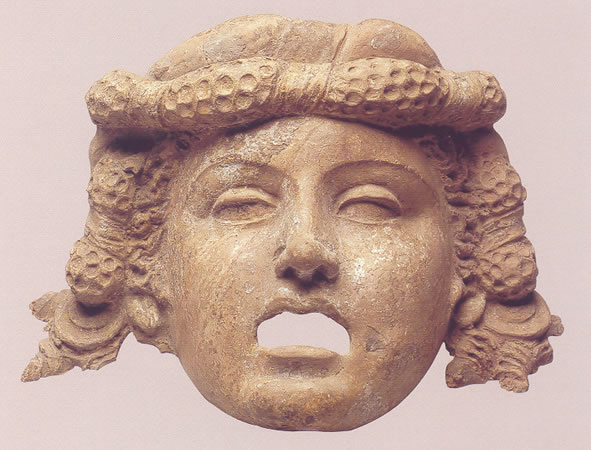 EJEMPLO DE MÁSCARAS
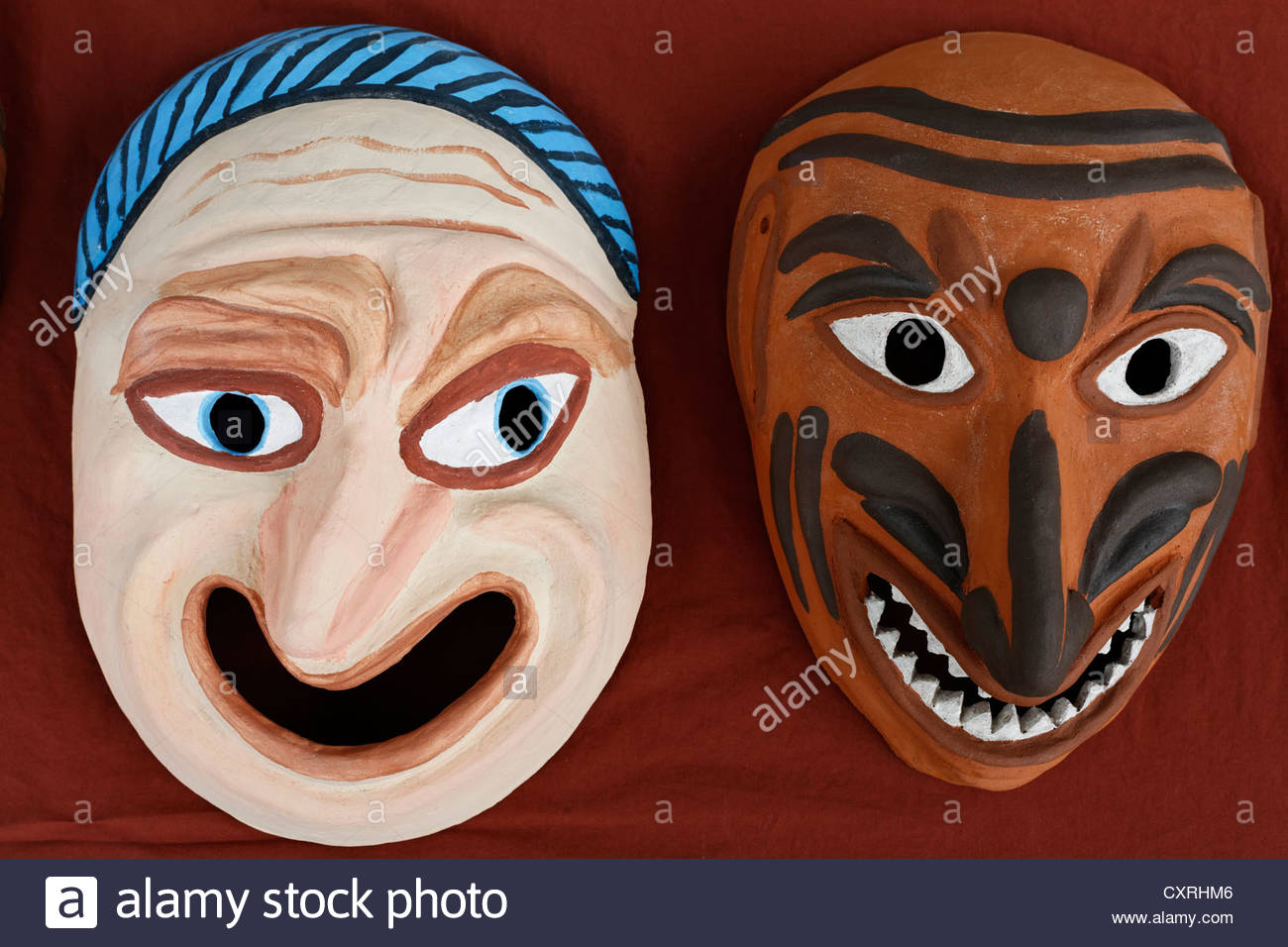 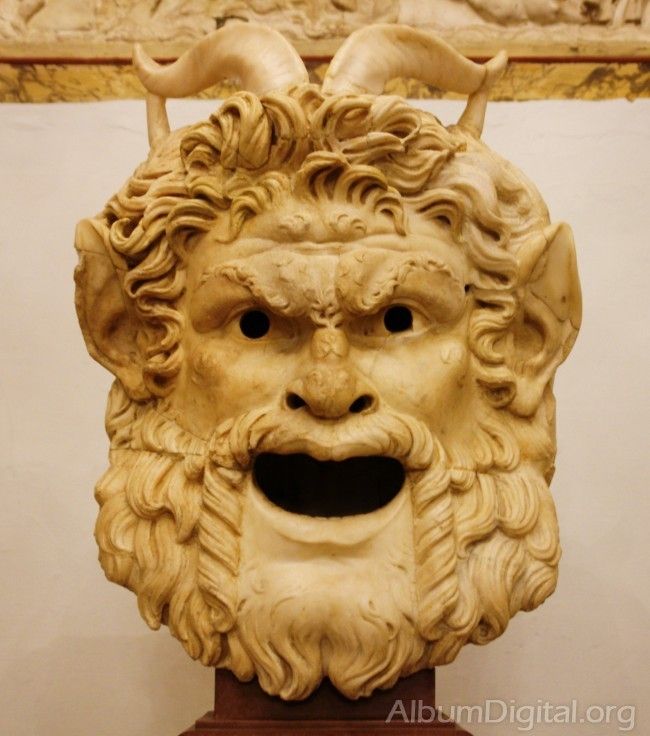 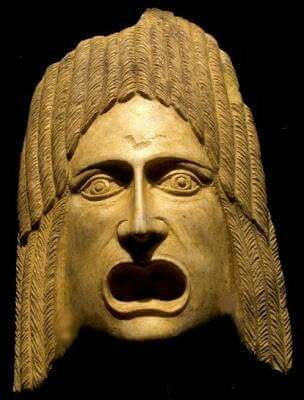 MÁSCARAS DEL TEATRO GRIEGO
Una de las características principales de las máscaras es que nos permiten asumir una nueva identidad, la cual proviene del carácter de la propia máscara. La posibilidad de divertirse, de convertirse en un ser distinto y desempeñar un nuevo papel tiene sus raíces en las culturas de la Edad de Piedra
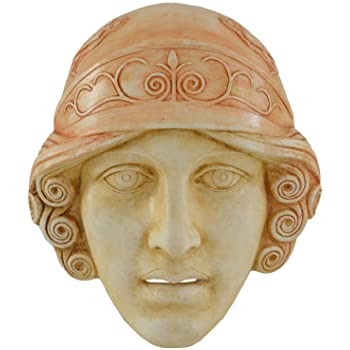 EJEMPLO DE MÁSCARAS
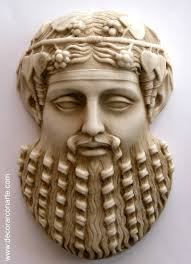 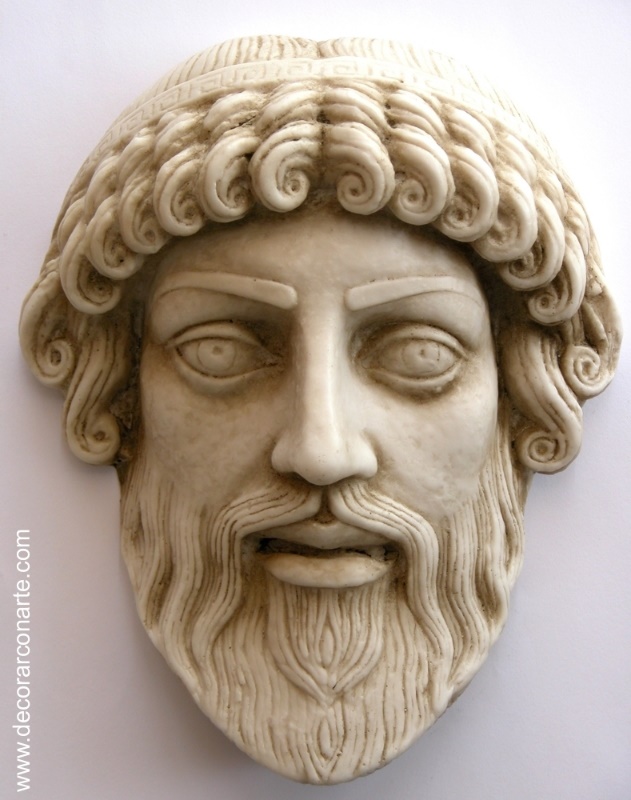 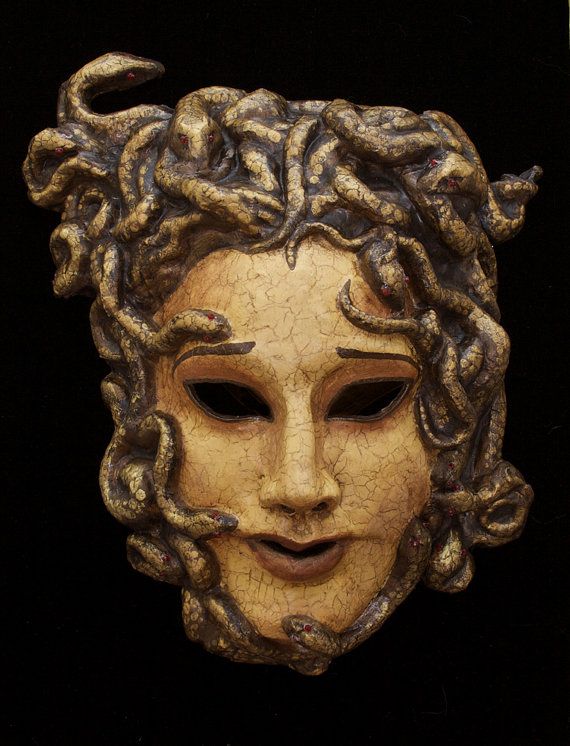 A CREAR
AHORA QUE YA SABEMOS Y CONOCEMOS SOBRE EL TEATRO GRIEGO Y ROMANO ES MOMENTO DE CREAR: 
 SELECCIONA UNA CULTURA.
CREA UNA MÁSCARA QUE REPRESENTE UNA DE LAS DOS CULTURAS SEGÚN LAS CARACTERÍSTICAS VISTAS CON ANTERIORIDAD.
MUCHA IMAGINACIÓN.
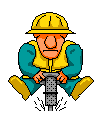 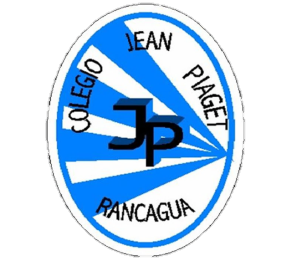 TICKET DE SALIDA
ASIGNATURA Artes Visuales
SEMANA 24
CIERRE
Nombre: _______________________________________
1)¿Qué técnica utilizaste al momento de crear tu máscara?

2) Nombra los materiales que utilizaste para la creación de tu mascara 

3) Da un nombre y dos características psicológicas a tu personaje. Fundamenta
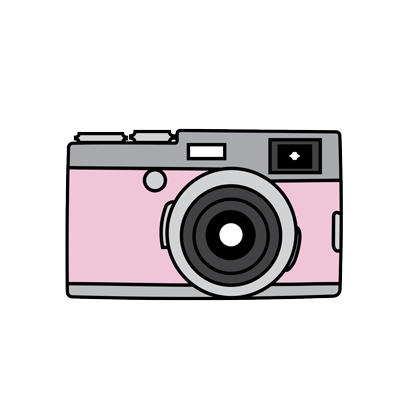 Enviar fotografía de este ticket de salida al: 
Correo: Alicia.cuellar@jean-Piaget.cl